JUDUL SLIDE PRESENTASI
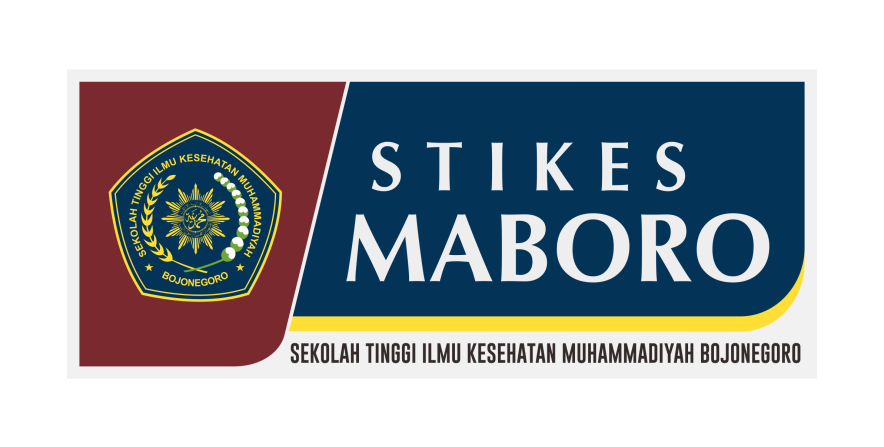 Sub Judul Slide Presentasi
Oleh :
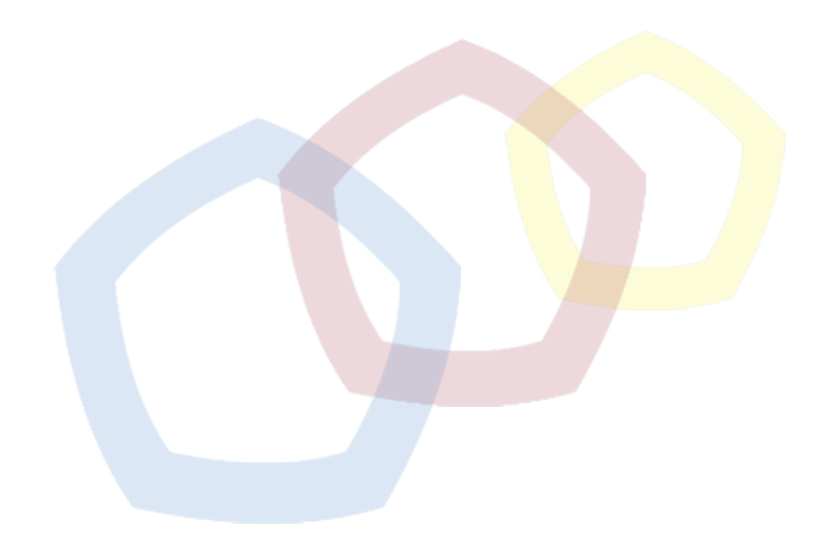 Unggul,Profesional, Islami
www.stikesmuhbojonegoro.ac.id
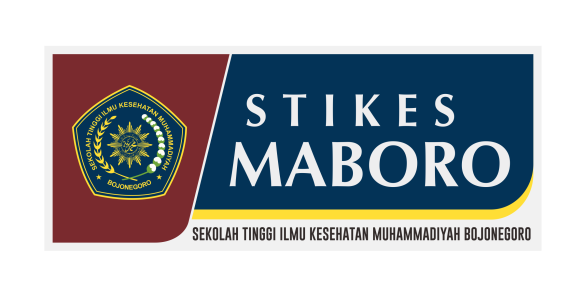 JUDUL SLIDE
Sub Judul Slide
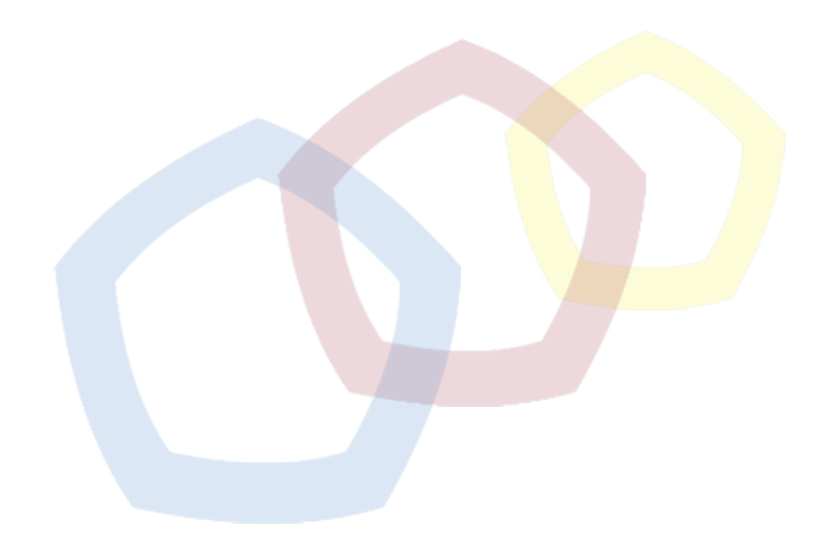 Unggul,Profesional, Islami
www.stikesmuhbojonegoro.ac.id
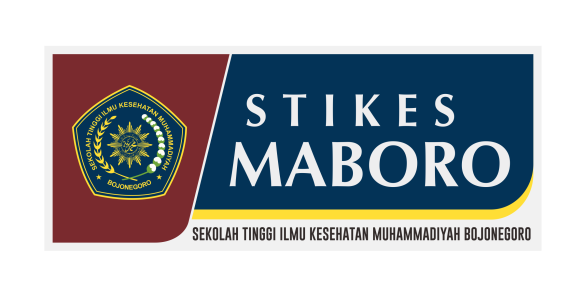 JUDUL SLIDE
Sub Judul Slide
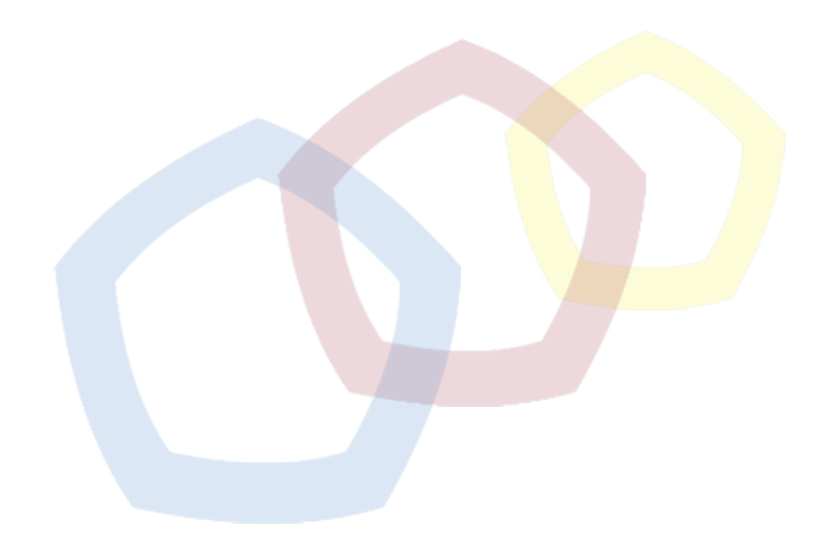 Unggul,Profesional, Islami
www.stikesmuhbojonegoro.ac.id
TERIMA KASIH
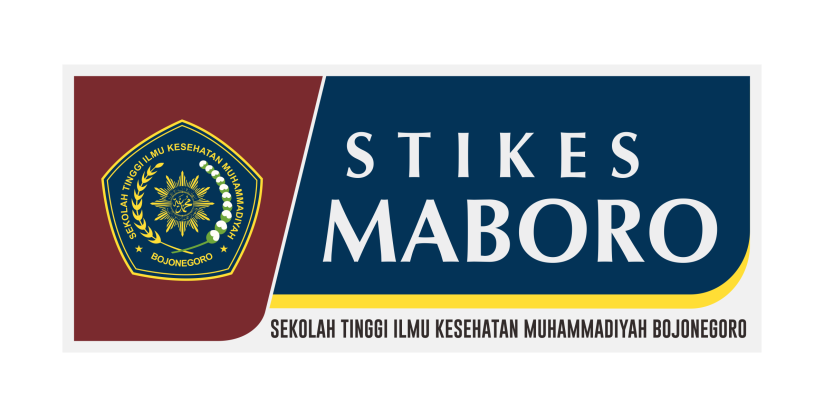 Stikes Muhammadiyah Bojonegoro
Jl. Ahmad Yani No 14 Kalianyar
Kapas – Bojonegoro
Jawa Timur 2181
(0353) 525 4439 / 081252391126
www.stikesmuhbojonegoro.ac.id
Unggul,Profesional, Islami
www.stikesmuhbojonegoro.ac.id